Unit 19: Handling air passengers
P1 Describe facilities and services provided for passengers departing from airports 

P2 Analyse the roles and responsibilities of the different organisations involved in the passenger handling process
INTRODUCTION TO THE AVIATION INDUSTRY
What is aviation?
Aviation, or air transport, refers to the activities surrounding mechanical flight and the aircraft industry. The aviation industry is the business sector dedicated to manufacturing and operating all types of aircraft.

Aviation is THE:
Design
Development
production
operation and
use
of aircrafts.
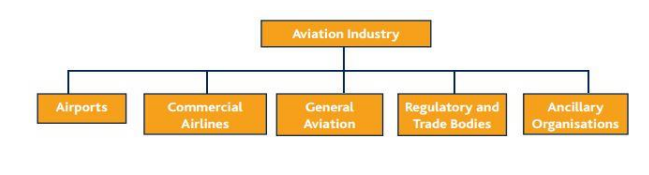 Describe your very first OR MOST RECENT airline experience
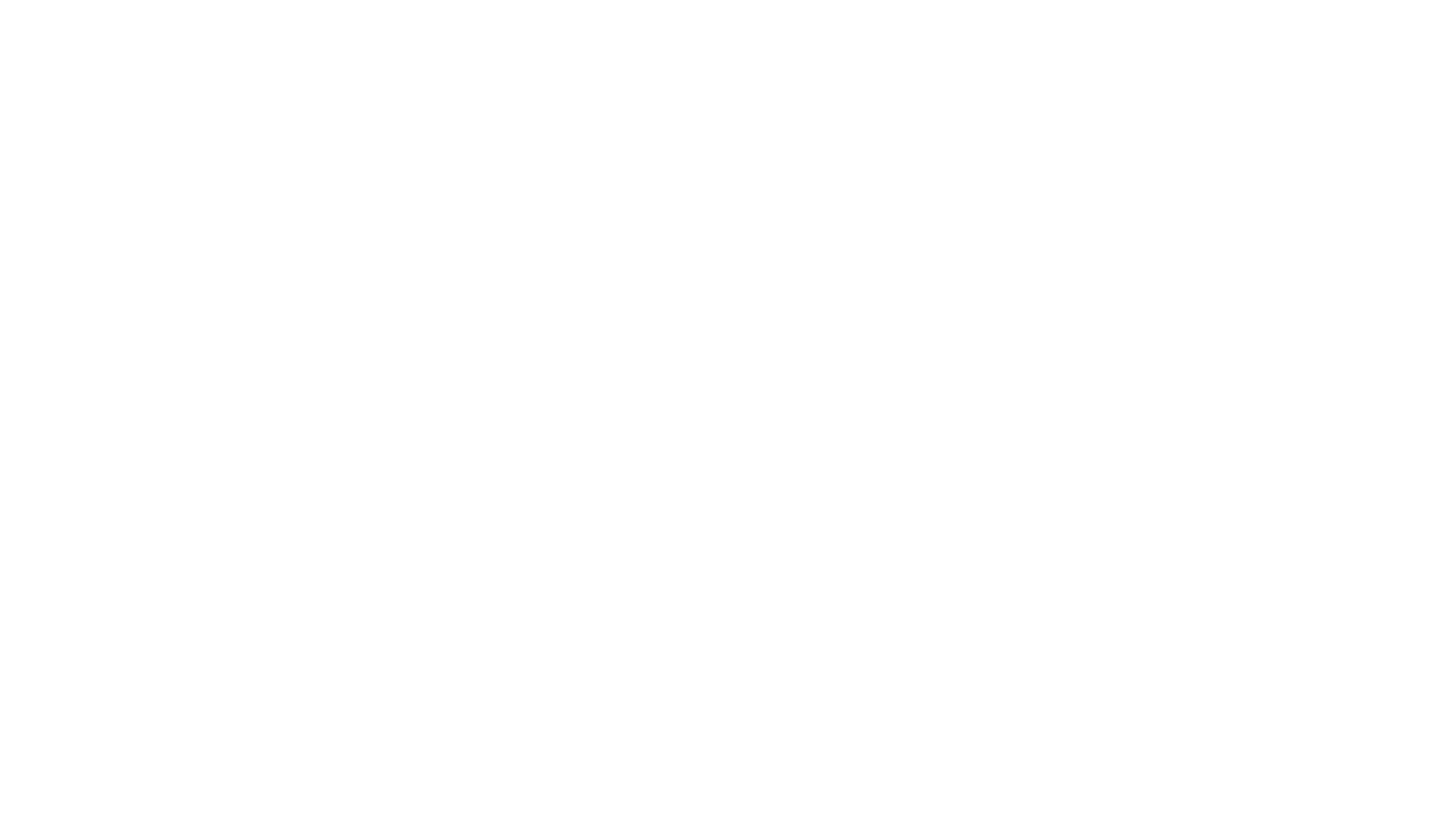 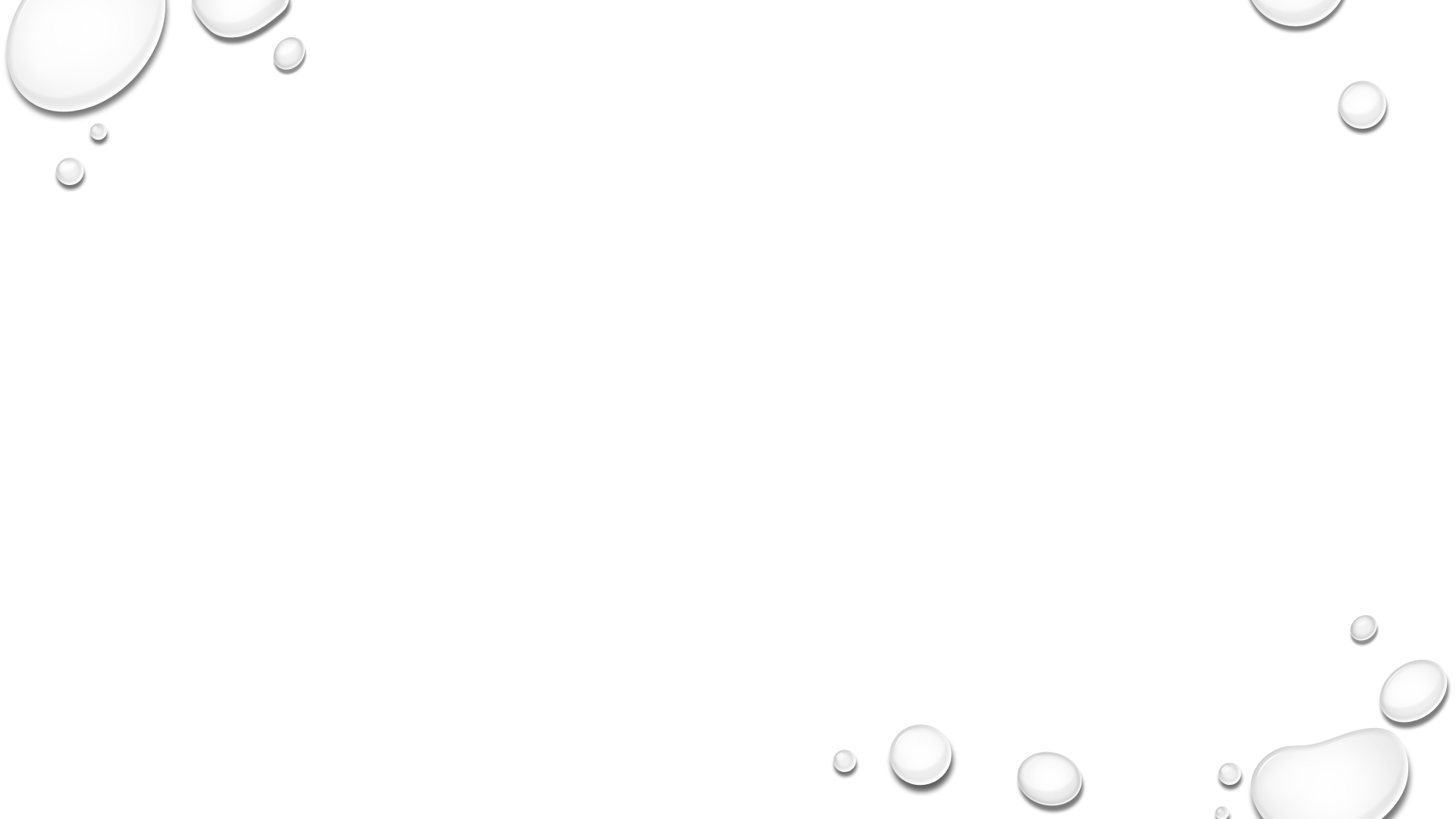 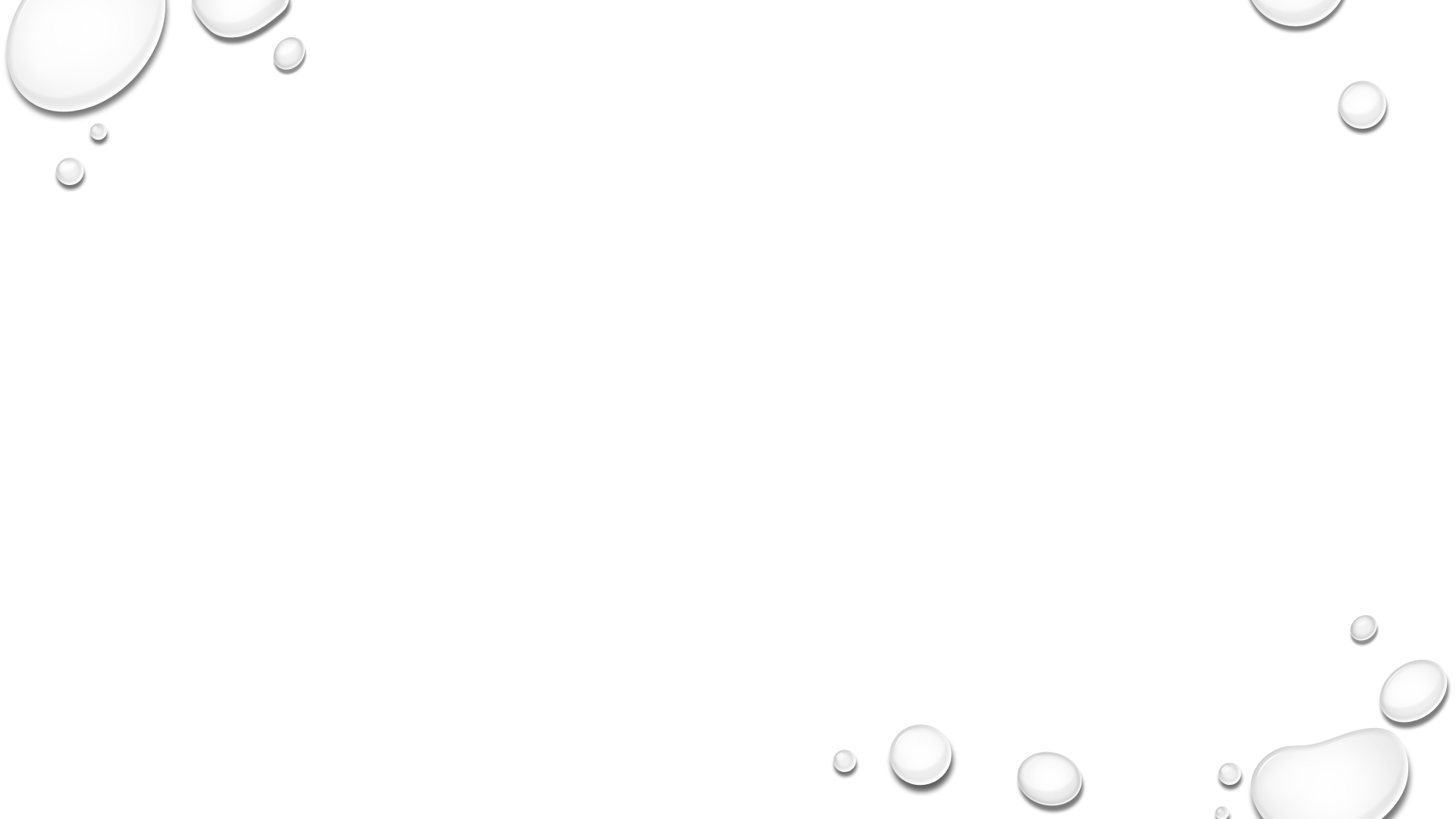 WHAT JOBS CAN YOU THINK OF THAT ARE RELATED TO THE AVIATION INDUSTRY?Focus on careers that are directly related to the airport.
Jobs related to the aviation industry (working at the airport)
Air traffic control - air traffic controllers track, guide, and control both the takeoff and landing of airplanes, as well as the air traffic above and in the general vicinity of the airport.
AIRPORT SECURITY - Airport security is one of the most important jobs in an airport. It is the job of airport security to protect passengers from harm. Their duties include working X-ray scanners and metal detectors, checking identification, and following up on any suspicious baggage or activity in the airport. 
SKY CAPS - Sky caps are similar to a concierge at a hotel. It is the skycap's job to help travelers load and unload their luggage, as well as give directions to the appropriate check-in areas. Some sky caps may also work in security by testing baggage for explosive residue before taking the baggage to be processed by the airline.
Jobs related to the aviation industry (working at the airport)
AIRCraft cabin cleaner - The aircraft cabin cleaners get started as soon as the last passenger leaves the plane. Everything gets wiped down, disinfected, vacuumed and freshened. All the lavatory supplies, seatbelt buckles and preflight safety pamphlets get checked and replaced.
Aircraft detailer -  The detailer cleans the outside of the aircraft.
Reservation Service Agent - These agents answer incoming calls from travelers to help them plan their trips. Reservation service agents provide information on every aspect of a trip, from seat availability and meals to fare discounts and upgrades.
Passenger Service Agent - When passengers need refunds, passenger service agents help them get it. These agents compute fares and prepare and sell tickets. These agents also check and scan baggage and collect excess baggage charges.
Jobs related to the aviation industry (working at the airport)
Baggage handlers - baggage handlers ensure that all bags get from the departure city to the arrival city by taking baggage on and off the planes and transporting them to their specific destinations. 
Line jobs – THESE Duties include guiding planes, fueling planes and securing planes. They may also include fixing planes, maintaining planes and performing plane safety inspections.
Custodial jobs - Custodial careers in airports revolve around keeping both the airport and airplanes clean. These tasks include cleaning bathrooms, vacuuming floors, emptying garbage cans, and performing other tasks that revolve around keeping the airport clean.
FOOD service - Since layovers are common, food service is a very wide-open field for airport employment. These jobs range from full-scale sit-down restaurants to small food stands.
Jobs related to the aviation industry (working at the airport)
Pilots - Pilots make sure the plane reaches its destination. They have the most specialized training and the most education requirements of all the other airline jobs combined.
Flight Attendants - These devoted airline workers ensure that your trip stays as comfortable as possible.

Flight attendants typically do the following:
Participate in preflight briefings with the pilots, to discuss cabin conditions and flight details
Conduct preflight inspections of emergency equipment
Demonstrate the use of safety equipment and emergency equipment
Ensure that passengers have their seatbelts fastened when required and that all other safety requirements are observed
Serve and sell beverages, meals, or snacks
Take care of passengers' needs, particularly those with special needs
Reassure passengers during the flight, such as when the aircraft hits turbulence
Administer and coordinate emergency medical care, as needed
Provide direction to passengers, including how to evacuate the aircraft in an emergency
DAY IN THE LIFE: FLIGHT ATTENDANT
facilities and services provided for passengers departing from airports
Essential facilities and services:
• departure information
• self-service check-in/online check-in and baggage drop
• manual check-in (baggage acceptance, security questions, documentation checks including to
determine right of entry to destination and confirm ID, boarding card issue, gate information)
• security screening/searching
• departure lounges (public and private)
• boarding (security checks, preferential boarding, provision of air-bridges or coaches and/or steps)
facilities and services provided for passengers departing from airports
Special passenger-handling services and facilities:
• passengers with reduced mobility (PRM), e.g. wheelchair assistance, airport buggies, ambulift
• unaccompanied minors
• communication services, e.g. Braille, non-English speakers
• VIPs
facilities and services provided for passengers departing from airports
Optional facilities and services:
off airport, e.g. local accommodation, transport (public transport, taxi, private cars), car parking
on airport, e.g. car parking, inter-terminal transport, retail outlets (tax free, non-tax free), catering facilities, children’s play areas, leisure areas, business lounges, WiFi, faith rooms, baggage trolleys, airline customer service/sales desk, financial and business facilities, medical centre
DEPARTURE LOUNGE at London Gatwick Airport South Terminal
Organizations involved in the departing passenger-holding process
Airport operator
Airlines
Ground handler
Regulatory and control authorities
Roles and responsibilities of airport operators in relation to departing passenger-handling processes
Who are airport operators?
An airport operator is an organization responsible for the direction and management of one or more airports. Some airport operators accommodate the full range of activities, including scheduled airline passenger service, cargo activity, charter flights, general aviation, flight training, and military. Others handle only some of these functions. 
Airport operators have much in common and can be thought of as having some or all the following roles: 
Facility Developer, Facility Maintainer, Terminal Manager, Utility Company, Airfield Manager, Law Enforcement, Fire, Rescue, and Medical Service, Ground Transportation Provider and Advocate, security Provider, Aviation Marketer, Financial Manager etc.
Roles and responsibilities of airport operators in relation to departing passenger-handling processes
an air operator’s responsibility is to ensure that requirements and standards are abided by with regards to the regulations. Airport operators monitor:
1. Check-in queues, ensuring they are avoided and are kept minimal
2. Ensure that no trolley is left behind, maintained and are available for
passengers.
 Terminal maintainer – they maintain the airport terminals, while keeping staff up-to-date.
 Airport Operators provide information to passengers via face-to-face, Flight Information Display’s and intercoms, ensuring that departure boards are kept up-to-date and correct.
Roles and responsibilities of airlines in relation to departing passenger-handling processes
The roles and responsibilities of an airline is to:
Provide customer service and sales desks
Ensure that their check-in services both online and at the airport are operating efficiently.
The airline, through its agencies to coordinate traffic, should keep their reps at airports informed about the flow of its aircraft, estimated time of takeoff and departure delays, flight cancellations, and any changes resulting in modification of its network and will interfere with flights arriving and departing from those airports.
The airline, through its representatives at airports, should report immediately to the Information Center Airport any change in its flight, so that users can receive through the system of airport information, visual and audio warnings about changes.
Roles and responsibilities of ground handlers in relation to departing passenger-handling processes
Ground handling services include all the services an aircraft needs during the period it remains on the ground. 
Monitor Customer Safety - When customers board the plane on a ramp or staircase, ground handlers must ensure that they do so safely, assisting them in a courteous manner.
Incoming passenger acceptance and guidance to baggage claim areas and terminal exit,
Lost, damaged and transfer baggage processes of incoming passengers (if any),
Outgoing passenger acceptance for flight and baggage processes,
Safe acceptance of outgoing passengers to the aircraft,
Incoming and outgoing VIP, unaccompanied children and special care passenger services,
Specially trained personnel for disabled passengers.
Roles and responsibilities of ground handlers in relation to departing passenger-handling processes
Check-in staff ground handlers are responsible for: 
Seat allocations 
Ensuring that only able body individuals are seated near the emergency exits 
Ensuring that passengers have the correct passport and visa to travel on 
Give notice for check-in opening and closing times. 
Ensure baggage is labelled properly, weighed and sent through security check
Boarding staff responsibilities includes: 
Checking passenger passport and boarding pass before they board the aircraft 
Provide aircrafts with coaches and steps when in a remote location 
Escorting aircrafts from departure gates
Roles and responsibilities of regulatory and control organizations involved in the departing passenger handling process:
A regulatory agency (also regulatory authority, regulatory body or regulator) is a public authority or government agency responsible for exercising autonomous authority over some area of human activity in a regulatory or supervisory capacity.
The Civil Aviation Authority (CAA)
The Civil Aviation Authority (CAA) is the statutory corporation which oversees and regulates all aspects of civil aviation in the United Kingdom. Its areas of responsibility include:
Supervising the issuing of pilots' licences, testing of equipment, calibrating of navaids, and many other inspections (Civil Aviation Flying Unit).
Training of Air Traffic Engineers to maintain airport and en-route telecommunications (CAA College of Telecommunications Engineering).
Managing the regulation of security standards, including vetting of all personnel in the aviation industry (Directorate of Aviation Security).
Overseeing the national protection scheme for customers abroad in the event of a travel company failure (Air Travel Organisers' Licensing – ATOL).
Roles and responsibilities of regulatory and control organizations involved in the departing passenger handling process:
UK BORDER AGENCY
Border Force secures the border and promotes national prosperity by facilitating the legitimate movement of individuals and goods, whilst preventing those that would cause harm from entering the UK. This is achieved through the immigration and customs checks carried out by THEIR staff at ports and airports.
RESPONSIBILITIES:
checking the immigration status of people arriving in and departing the UK
searching baggage, vehicles and cargo for illicit goods or illegal immigrants
patrolling the UK coastline and searching vessels
gathering intelligence
alerting the police and security services to people of interest
BOARDING AN AIRCRAFT
Q&A
Give a basic description of the job role(s) of the below aviation industry jobs:
Air traffic control
Airport security 
Sky caps
AIRCRAFT Detailer
Reservation service agent
Flight attendant
Q&A
2. What are some of the essential facilities and services provided for passengers departing from airports that were MENTIONED? 
3. What are the four Organizations involved in the departing passenger-holding process?
4. WHAT ARE THE ROLES AND RESPONSIBILITIES OF GROUND HANDLERS IN RELATION TO DEPARTING PASSENGER-HANDLING PROCESSES?
COMING SOON
CLASS TRIP
FLYING FROM KINGSTON TO MONTEGO BAY
STAYING AT AN ALL-INCLUSIVE HOTEL OVERNIGHT (2 DAYS)
TAKING A BUS BACK TO KINGSTON

MORE INFORMATION WILL BE OUT ON SEPTEMBER 22
BIBLIOGRAPHY
https://www.hcareers.com/article/career-advice/what-careers-are-available-at-airports
https://work.chron.com/list-airport-jobs-5351.html
http://www.aeroportoguarulhos.net/en/airlines
http://catsr.ite.gmu.edu/SYST460/WildingRoleOfAirportOperators.pdf
http://www.tibahairports.com/en-EN/Airlines/Pages/ground-handling-services.aspx